Les polynômes
3.1 Le langage des mathématiques
Les polynômes
1
3.1 le langage des mathématiques
Les polynômes
2
3.1 le langage des mathématiques
Les polynômes
3
3.1 le langage des mathématiques
Les polynômes
4
3.1 le langage des mathématiques
Les polynômes
5
3.2 les expressions équivalentes
Les polynômes
6
3.2 les expressions équivalentes
Les polynômes
7
3.2 les expressions équivalentes
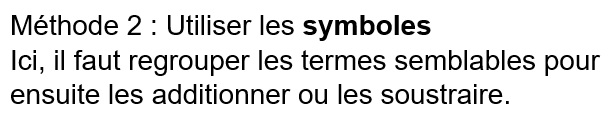 Les polynômes
8
3.2 les expressions équivalentes
Les polynômes
9
3.3 l’addition et la soustraction des polynômes
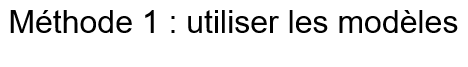 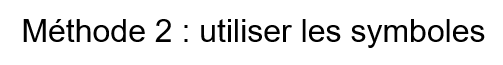 Les polynômes
10
3.3 l’addition et la soustraction des polynômes
Les polynômes
11
3.3 l’addition et la soustraction des polynômes
Les polynômes
12
3.3 l’addition et la soustraction des polynômes
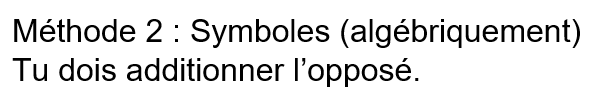 Les polynômes
13
3.3 l’addition et la soustraction des polynômes
Les polynômes
14
3.4 la multiplication des polynômes
Les polynômes
15
3.4 la multiplication des polynômes
Les polynômes
16
3.4 la multiplication des polynômes
Les polynômes
17
3.4 la multiplication des polynômes
Problèmes verbaux
Les polynômes
18
3.4 la multiplication des polynômes
Problèmes verbaux
Les polynômes
19
3.5 la division des polynômes
Les polynômes
20
3.5 la division des polynômes
Les polynômes
21
3.5 la division des polynômes
Les polynômes
22
3.5 la division des polynômes
Les polynômes
23